200 χρόνια μετά… γνωρίζω την Ελληνική Επανάσταση
Διαγωνισμός Ζωγραφικής με τίτλο «200 χρόνια μετά… γνωρίζω την Ελληνική Επανάσταση»,
     της Νομισματικής Συλλογής της Alpha Bank, για μαθητές/τριες Πρωτοβάθμιας Εκπαίδευσης 
     όλων των σχολείων της Κέρκυρας, για το σχολικό έτος 2020 – 2021»

Η συμμετοχή των μαθητών/-τριών να είναι προαιρετική και να γίνεται με την ενυπόγραφη
      συγκατάθεση των γονέων και κηδεμόνων.

Η χρήση των έργων θα γίνει μόνο για εκπαιδευτικούς σκοπούς.


Όλοι οι εμπλεκόμενοι στις εν λόγω δράσεις, να λάβουν αναμνηστικά διπλώματα συμμετοχής.
Εκτυπώστε το σχέδιο σε Α4 χαρτί.

 Ζωγραφίστε ό,τι σκέφτεστε σχετικά με την Ελληνική Επανάσταση του 1821.

 Μπορείτε να χρησιμοποιήσετε μαρκαδόρους, ξυλομπογιές ή τέμπερες.

 Κάθε παιδί μπορεί να λάβει μέρος στον διαγωνισμό μόνο με ένα έργο. 

Οι συμμετοχές θα ληφθούν υπ’ όψιν, εφόσον βρίσκονται στο Μουσείο έως την
     Πέμπτη, 21 Ιανουαρίου 2021

Ο νικητής θα επιλεγεί από την κριτική επιτροπή του διαγωνισμού.

Τα έργα δεν θα επιστραφούν.

Επιλεγμένα έργα πιθανόν να παρουσιαστούν σε σχετική έκθεση στο Μουσείο
     Χαρτονομισμάτων Ιονικής Τραπέζης στην Κέρκυρα, εφόσον υπάρχει η σχετική
     συναίνεση εκ μέρους του συμμετέχοντα.
ΚΡΙΤΗΡΙΑ ΑΞΙΟΛΟΓΗΣΗΣ

Τα ζωγραφικά έργα των παιδιών με βάση τη δημιουργικότητα και τη φαντασία των
σχεδίων. Σημασία θα δοθεί στην αισθητική και την αρμονία των συνθέσεων, ενώ
σημαντικό κριτήριο θα αποτελέσει πόσο το έργο περιλαμβάνει στοιχεία καινοτομίας και
πρωτοτυπίας και κατά πόσο η δημιουργία ανταποκρίνεται στο ηλικιακό επίπεδο των
μαθητών/ριών.

Η θεματολογία των έργων θα πρέπει να είναι εντός του τίτλου του διαγωνισμού, με τα
παιδιά να αντλούν έμπνευση από πρόσωπα και γεγονότα της Ελληνικής Επανάστασης.
Επίσης, θα αξιολογηθεί η τεχνική που θα χρησιμοποιήσουν οι συμμετέχοντες/ούσες
για να εκφραστούν και να αποδώσουν το θέμα στις ζωγραφιές τους.

Τέλος, τα ζωντανά χρώματα και τα έντονα σχήματα θα βοηθήσουν ώστε να
μπορέσει το ζωγραφικό έργο να μεταφερθεί στην αφίσα των εκπαιδευτικών
προγραμμάτων της περιοδικής έκθεσης «Προσωπικότητες και Γεγονότα της Ελληνικής
Επανάστασης στα Νομίσματα της Νεότερης Ελλάδας».
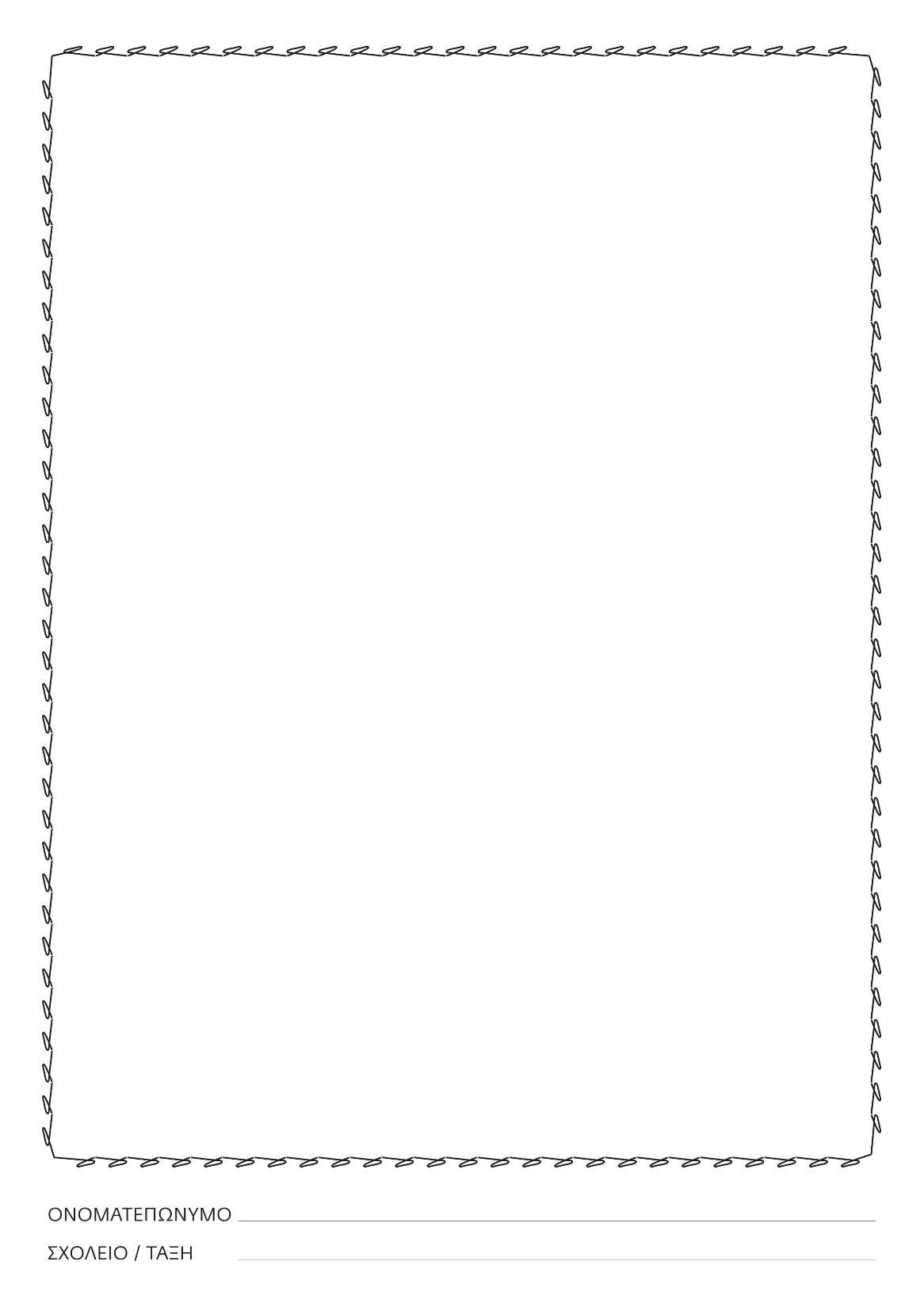 Έργα τέχνης για το 1821
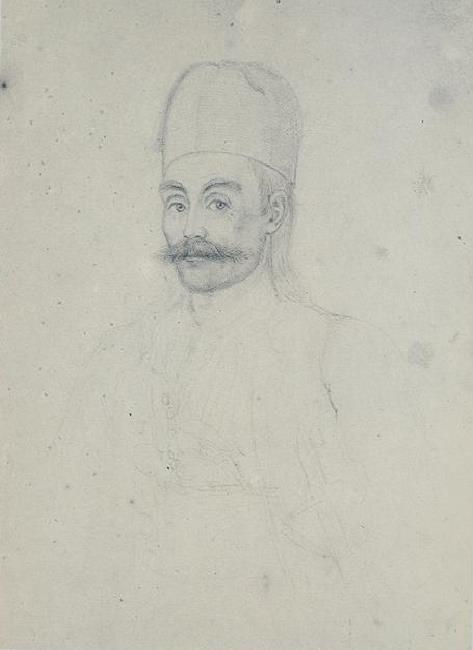 Γεώργιος Καραϊσκάκης, (1827), Λιθογραφία του Karl Krazeisen
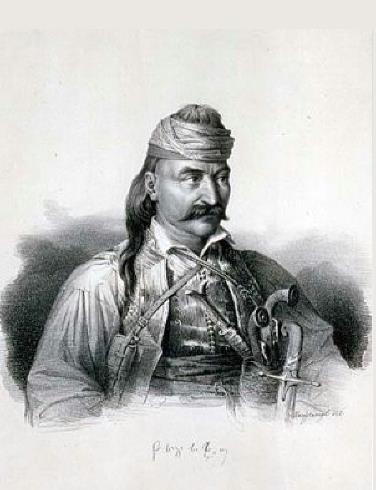 Θεόδωρος Κολοκοτρώνης (1828), Λιθογραφία του Karl Krazeisen
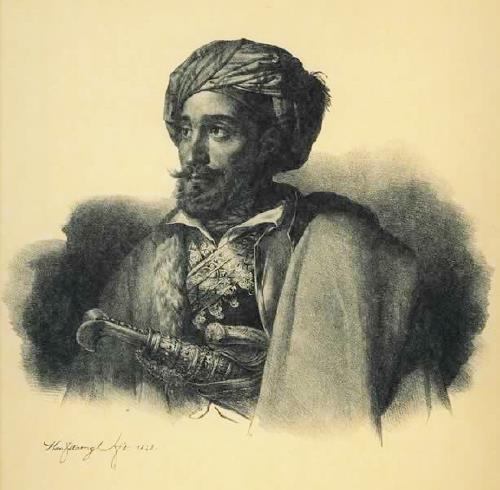 Ιωάννης Μακρυγιάννης (1828), Λιθογραφία του Karl Krazeisen
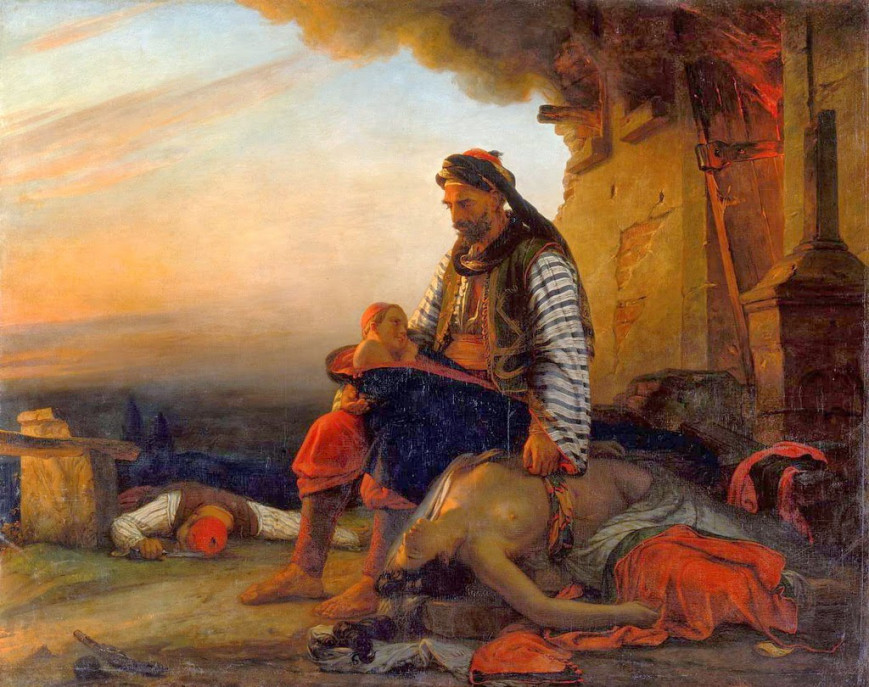 François-Auguste Vinson-Μετά τη σφαγή στη Σαμοθράκη
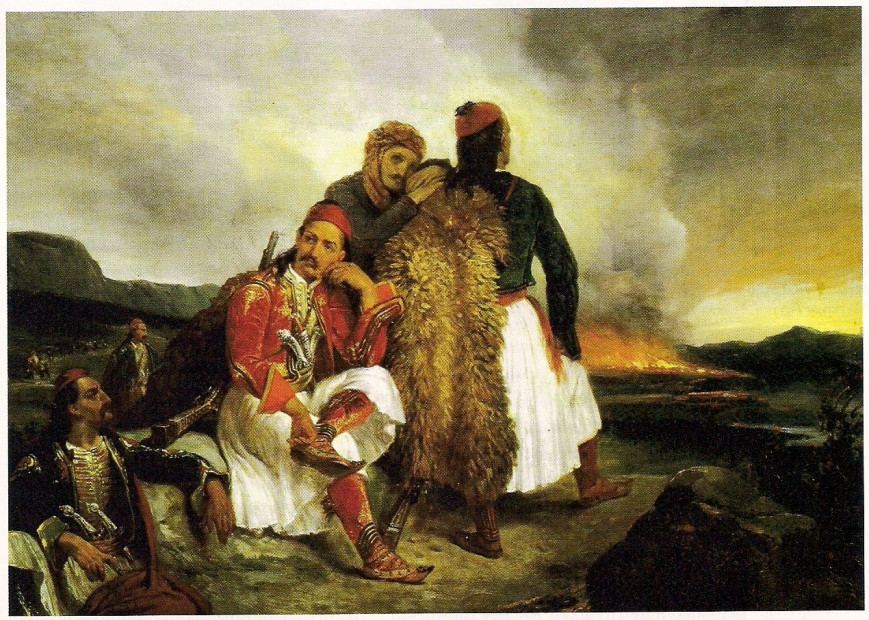 Henri Decaisne-Αποτυχημένη επιχείρηση
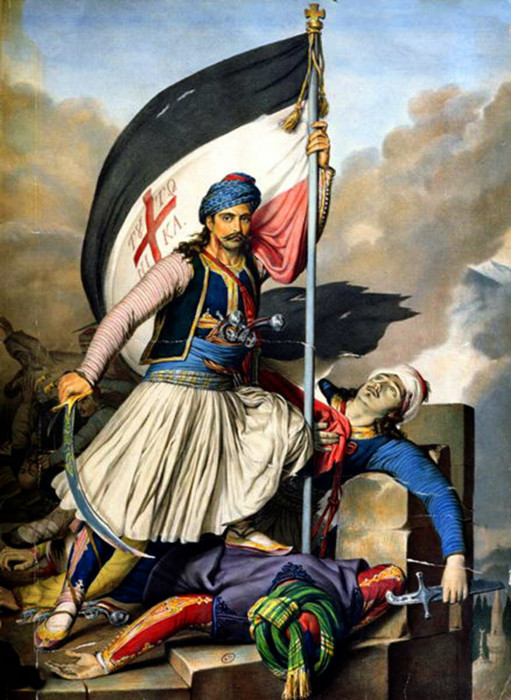 Louis Dupre- Ο Νικολάκης Μητρόπουλος υψώνει την ελληνική σημαία στο φρούριο των Σαλώνων
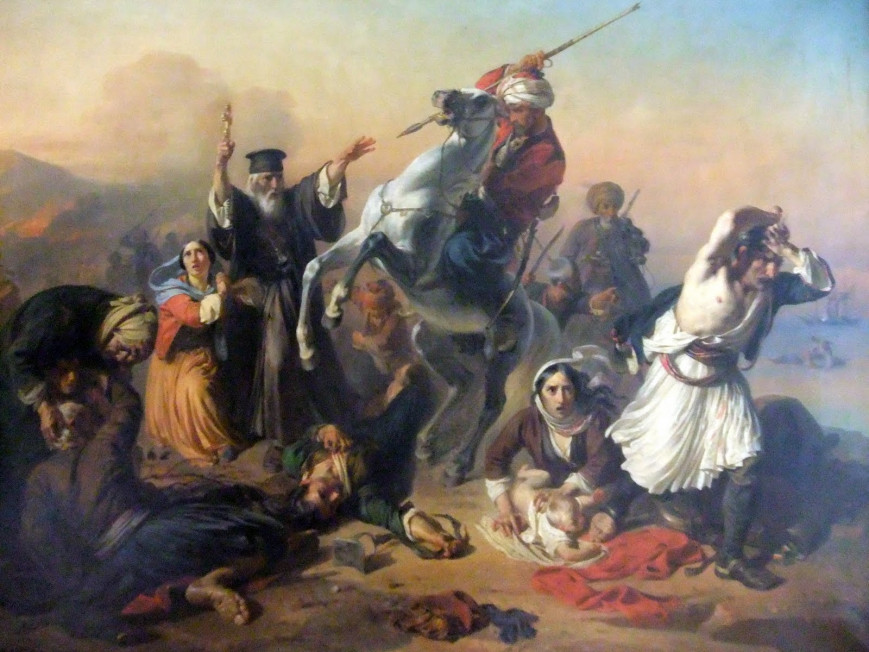 Xydacobe-Σφαγές από τους Τούρκους στους δρόμους των Χανίων
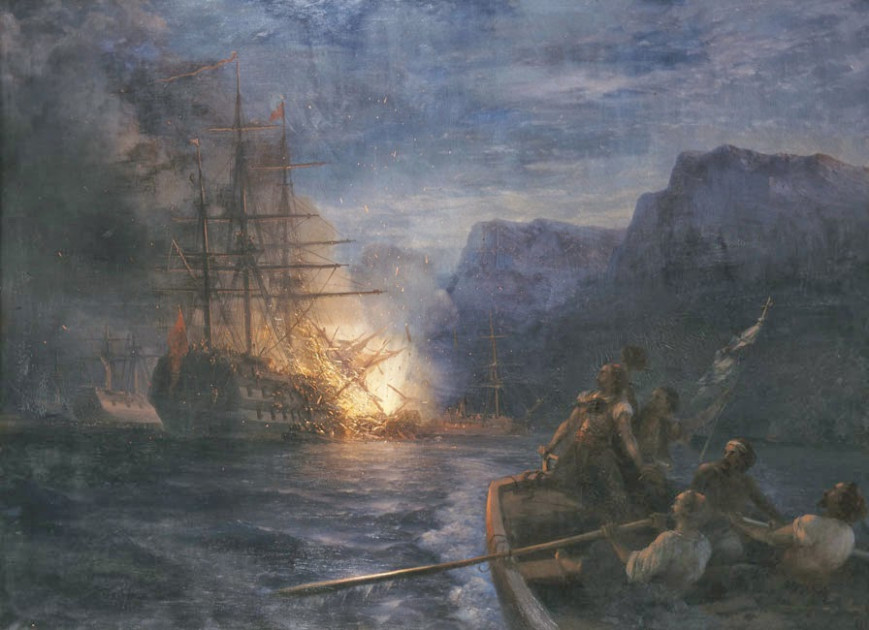 Αϊβαζόφσκι-Η πυρπόληση της τουρκικής ναυαρχίδας στη Χίο
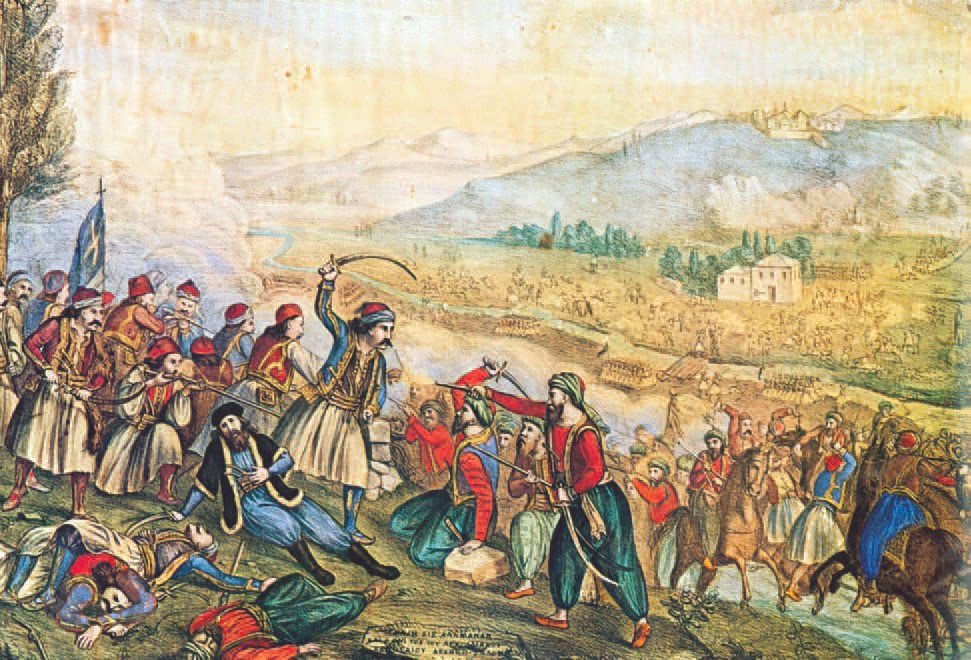 Αλέξανδρος Ησαΐας-Η μάχη της Αλαμάνας
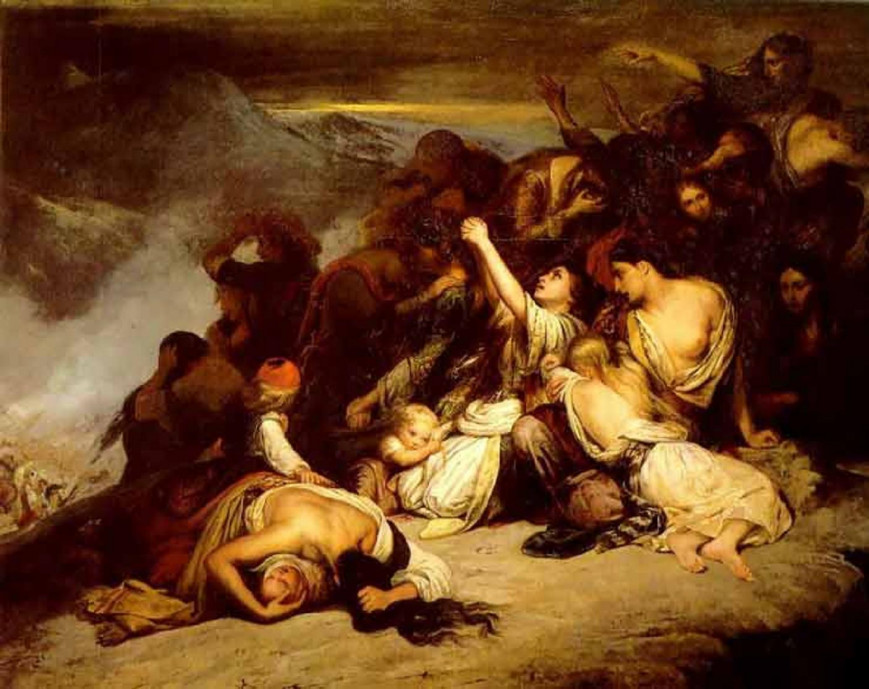 Άρι Σέφερ - Οι Σουλιώτισσες
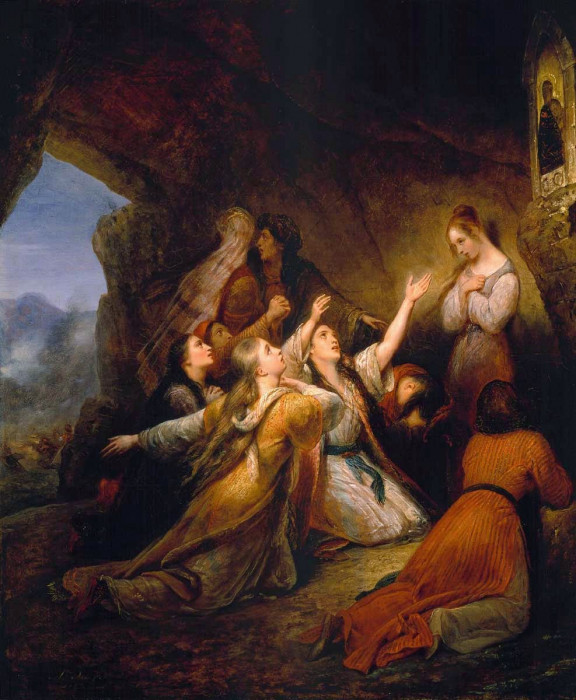 Άρι Σέφερ-Ελληνίδες εκλιπαρώντας για βοήθεια
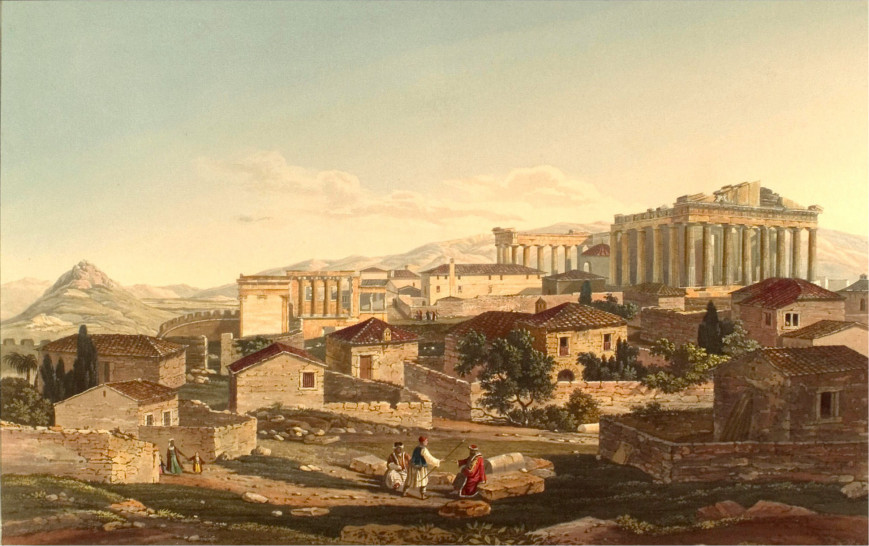 Εδουάρδος Ντόντγουελ- Παρθενώνας 1821
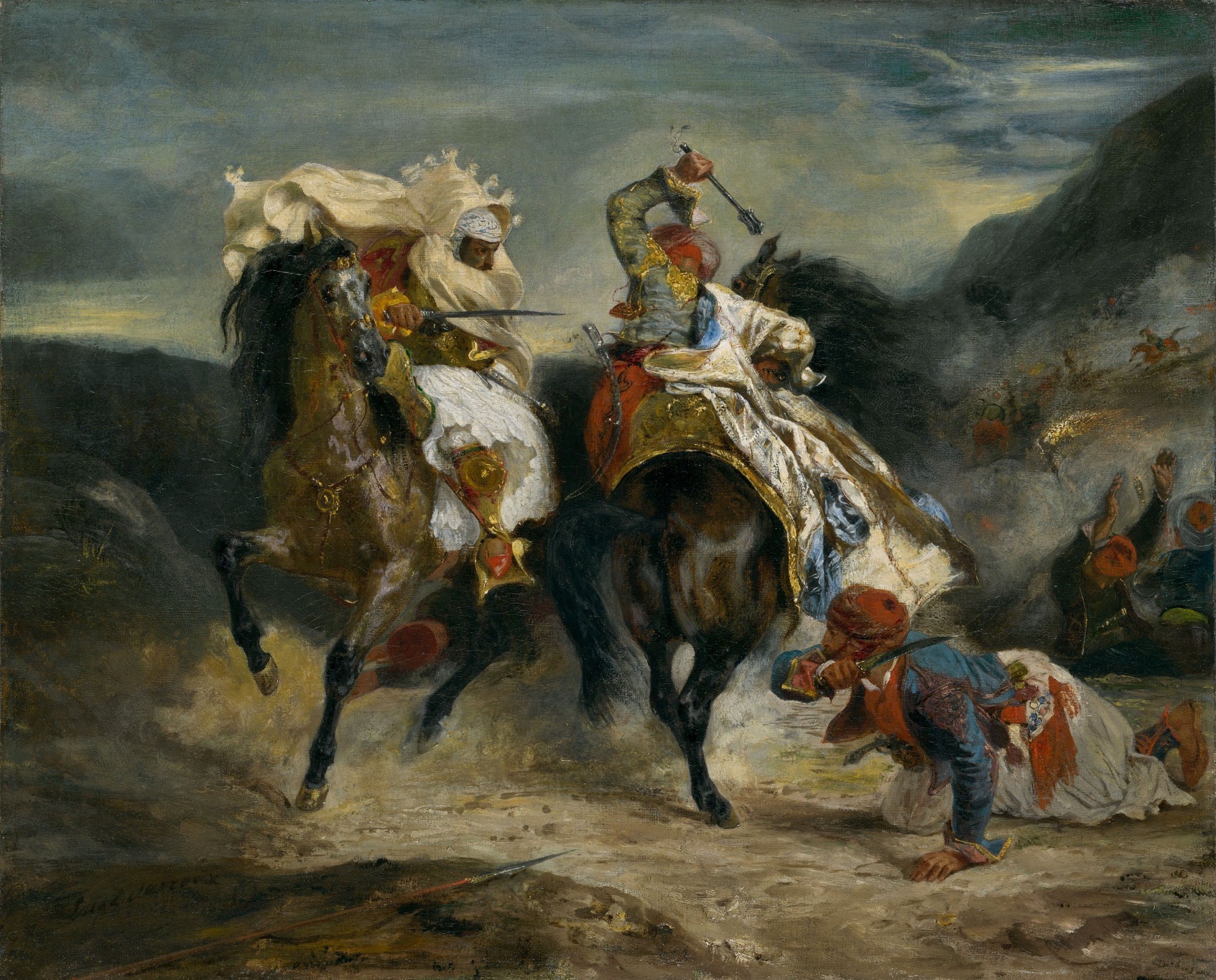 Ευγένιος Ντελακρουά - Ο γκιαούρης πολεμά τον πασά
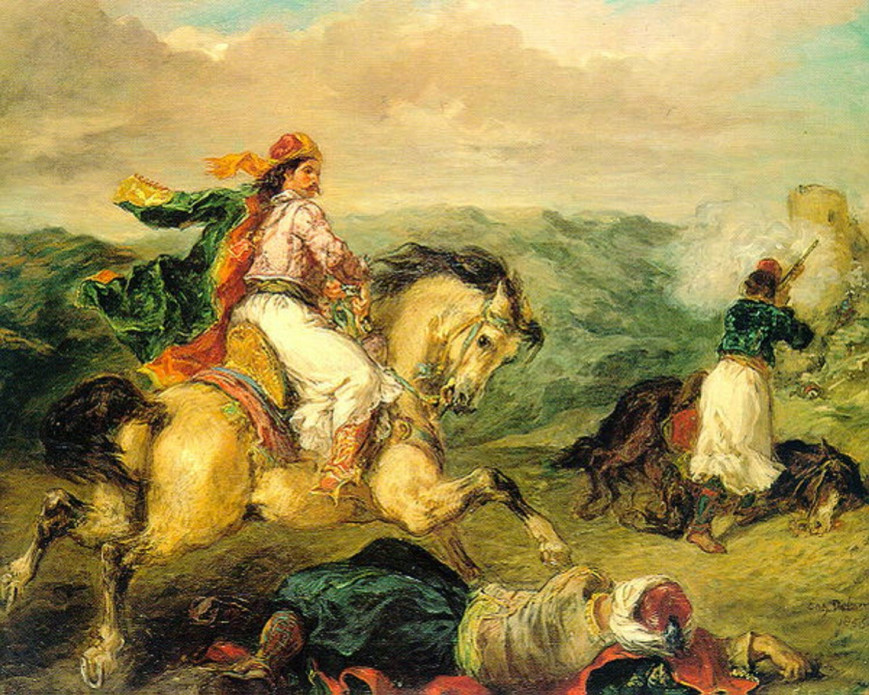 Ευγένιος Ντελακρουά-Έφιππος Έλληνας αγωνιστής
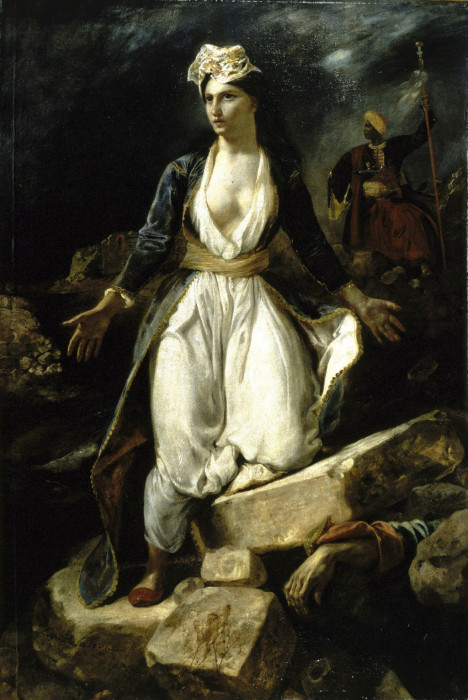 Ευγένιος Ντελακρουά-Η Ελλάς στα ερείπια του Μεσολογγίου
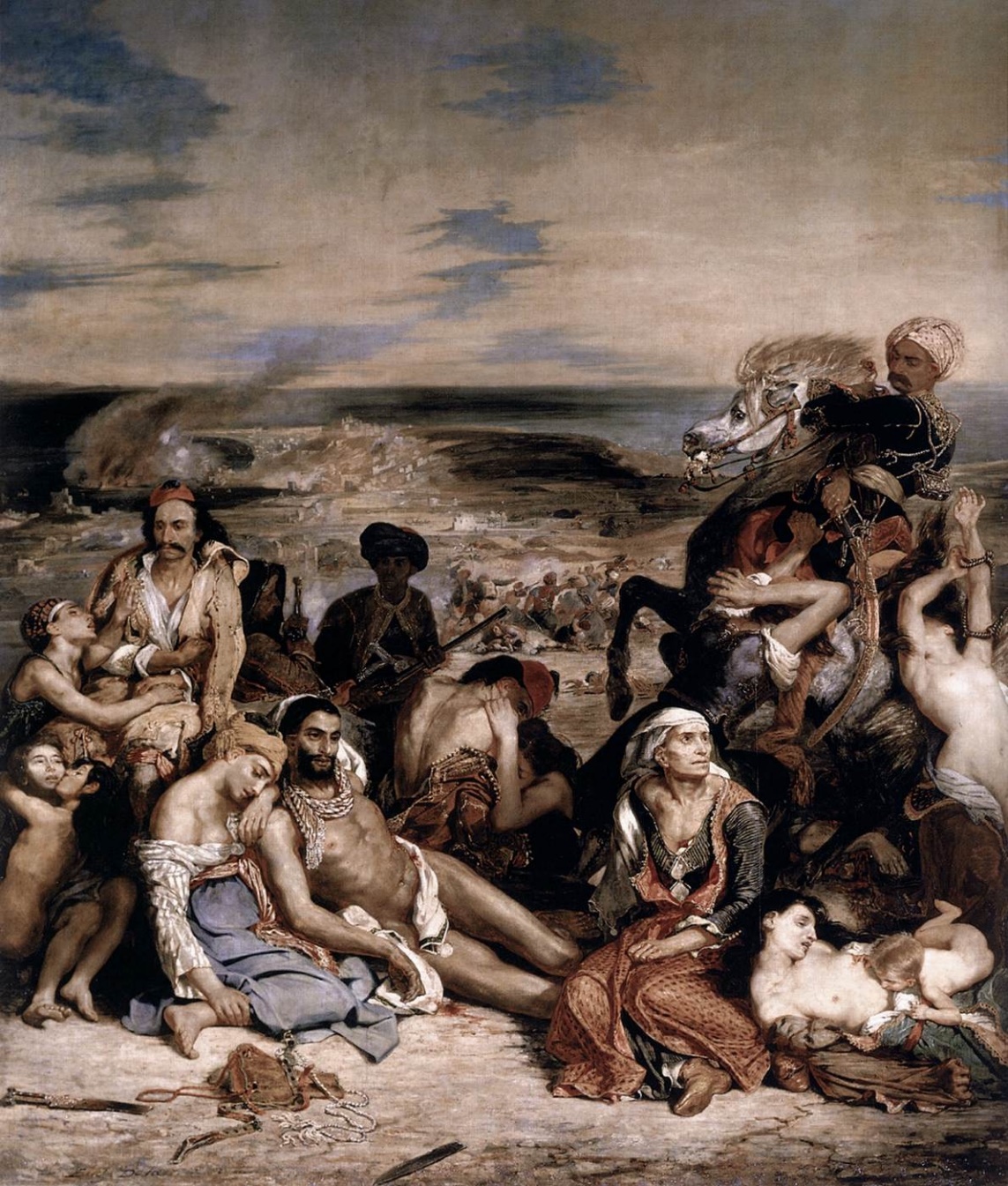 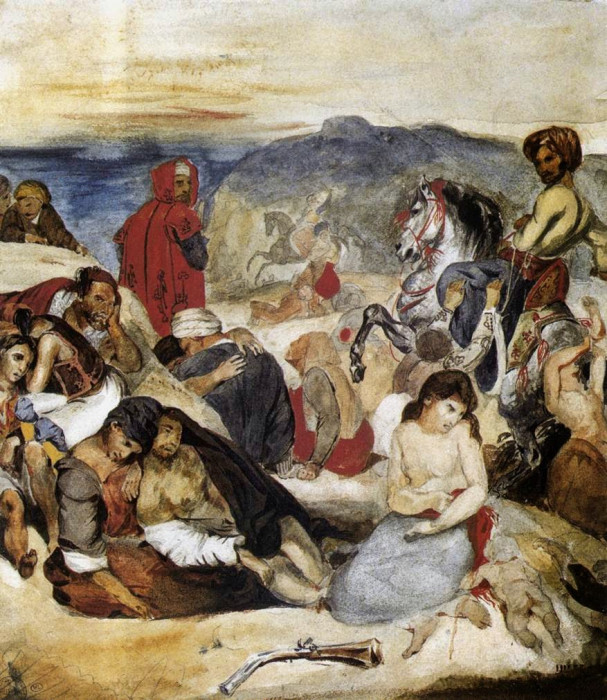 Ευγένιος Ντελακρουά-Η σφαγή της Χίου (προσχέδιο)
Ντελακρουά - Οι σφαγές της Χίου
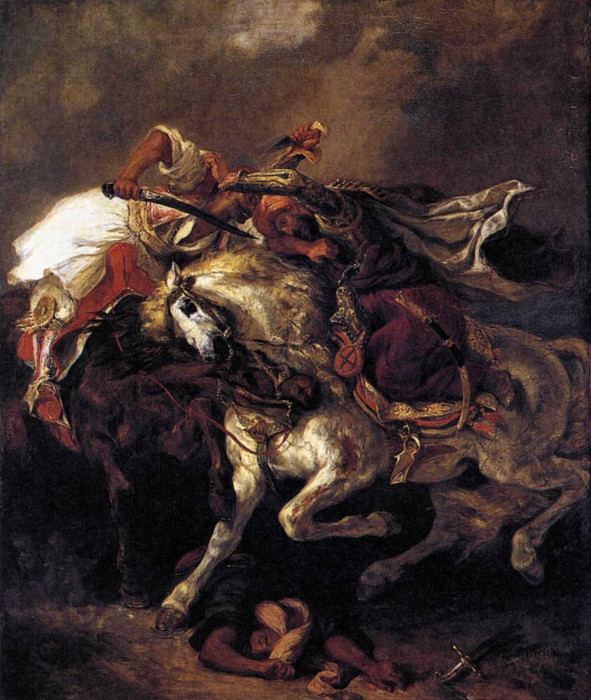 Ευγένιος Ντελακρουά-Μάχη Έλληνα και πασά
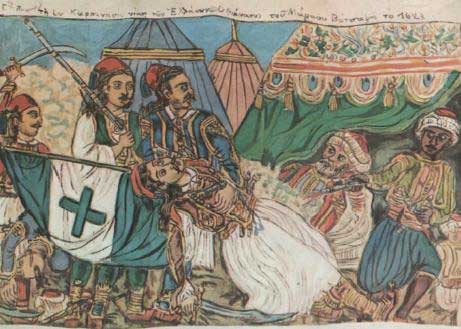 Θάνατος του Μάρκου Μπότσαρη στη μάχη κοντά στο Καρπενήσι (1823)
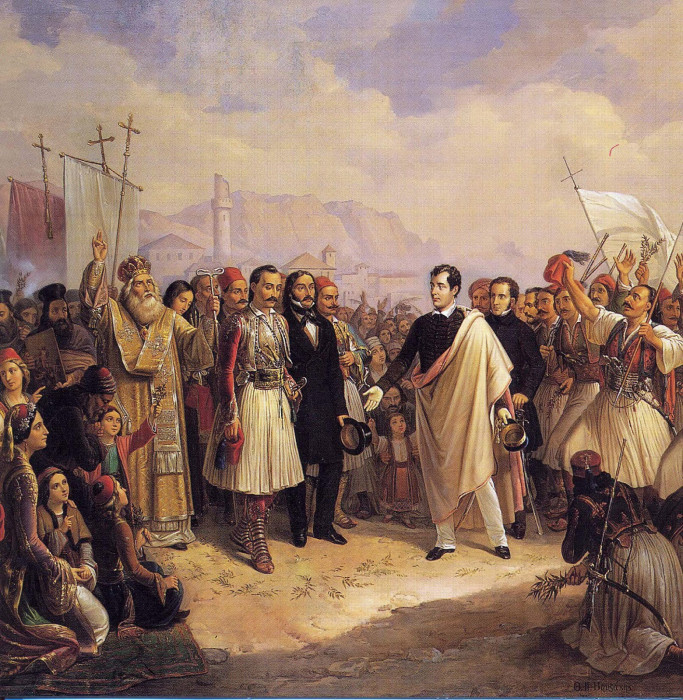 Θεόδωρος Βρυζάκης- Η υποδοχή του Λόρδου Βύρωνα στο Μεσολόγγι
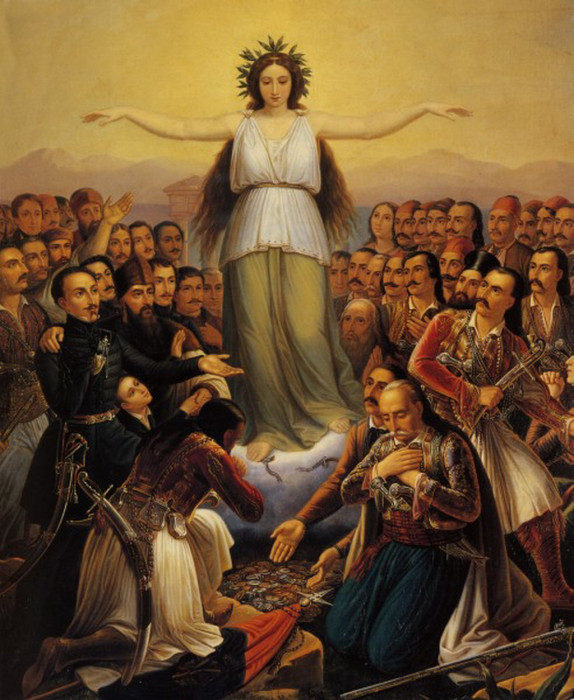 Θεόδωρος Βρυζάκης-Η Ελλάς ευγνωμονούσα
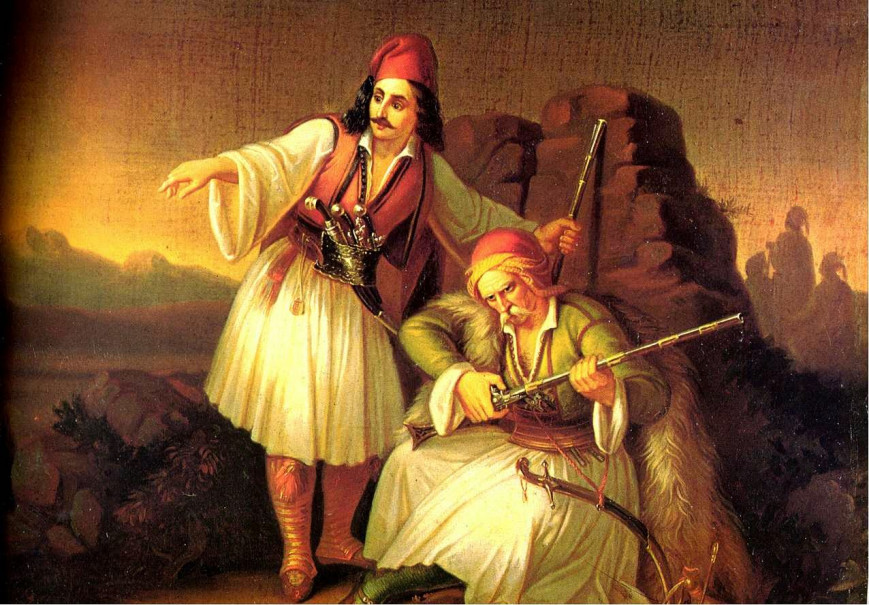 Θεόδωρος Βρυζάκης-Καραούλι
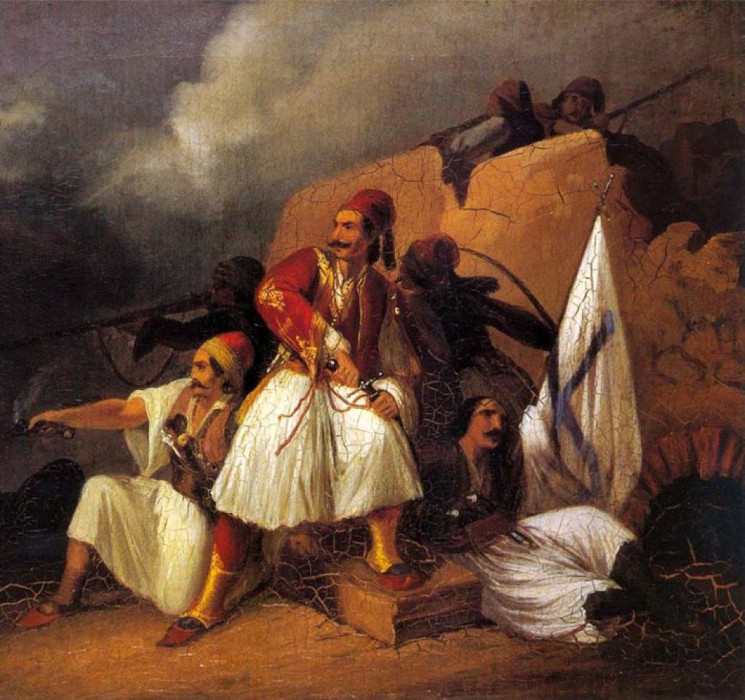 Θεόδωρος Βρυζάκης-Μάχη
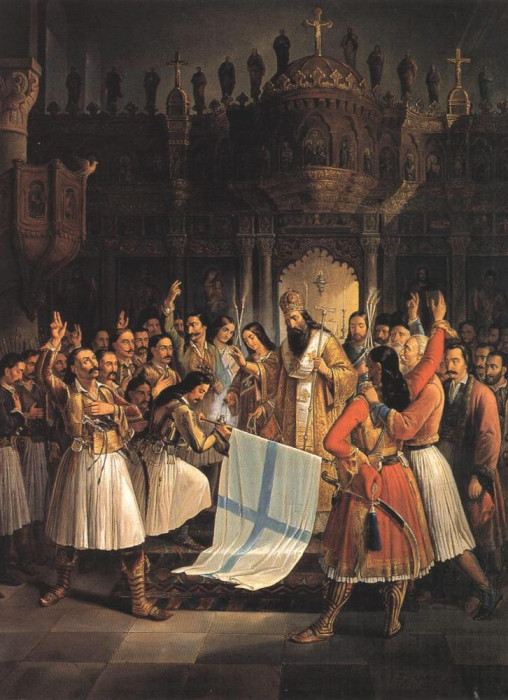 Θεόδωρος Βρυζάκης - Ο θρύλος της Αγίας Λαύρας
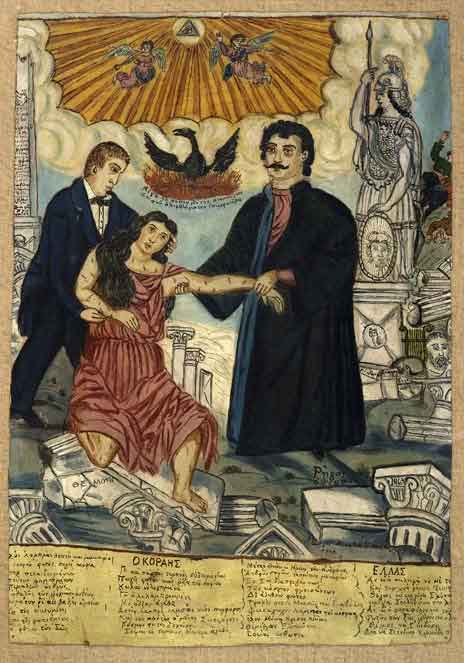 Θεόφιλος, Ρήγας – Κοραής
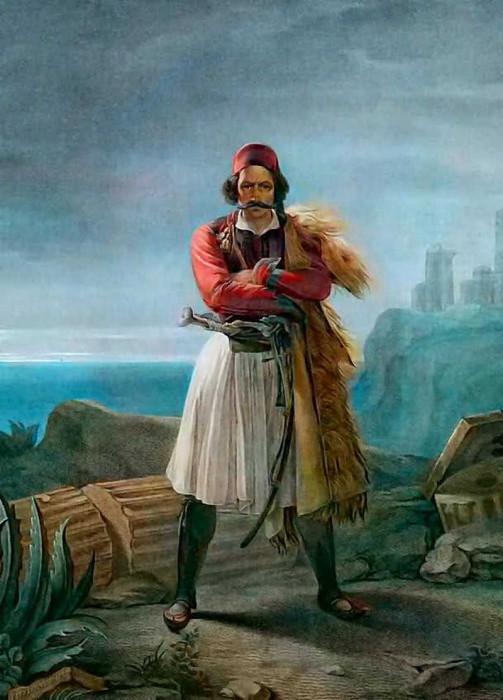 Λουδοβίκος Λιπαρίνι- Έλληνας αγωνιστής
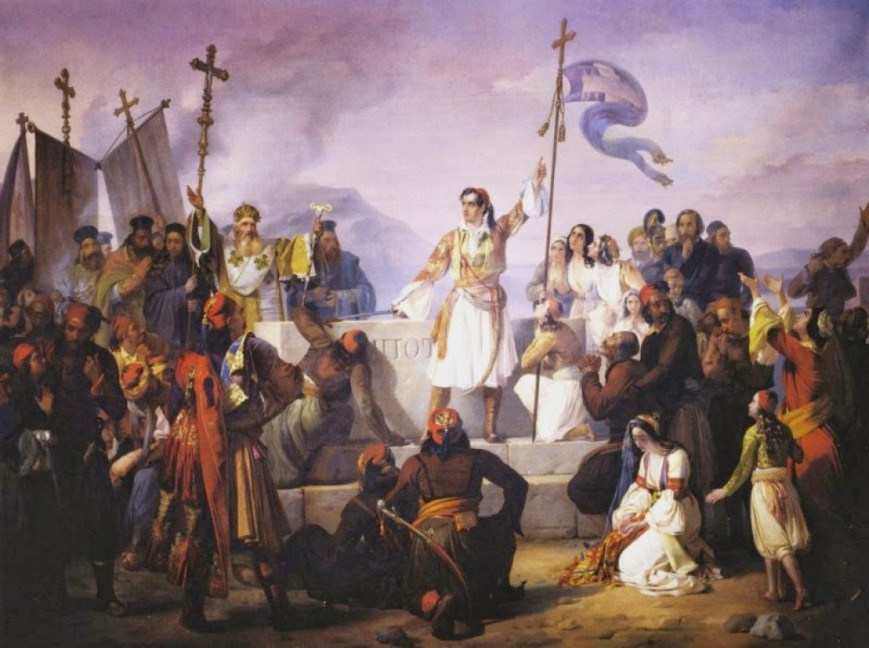 Λουδοβίκος Λιπαρίνι-Ο όρκος του λόρδου Βύρωνα
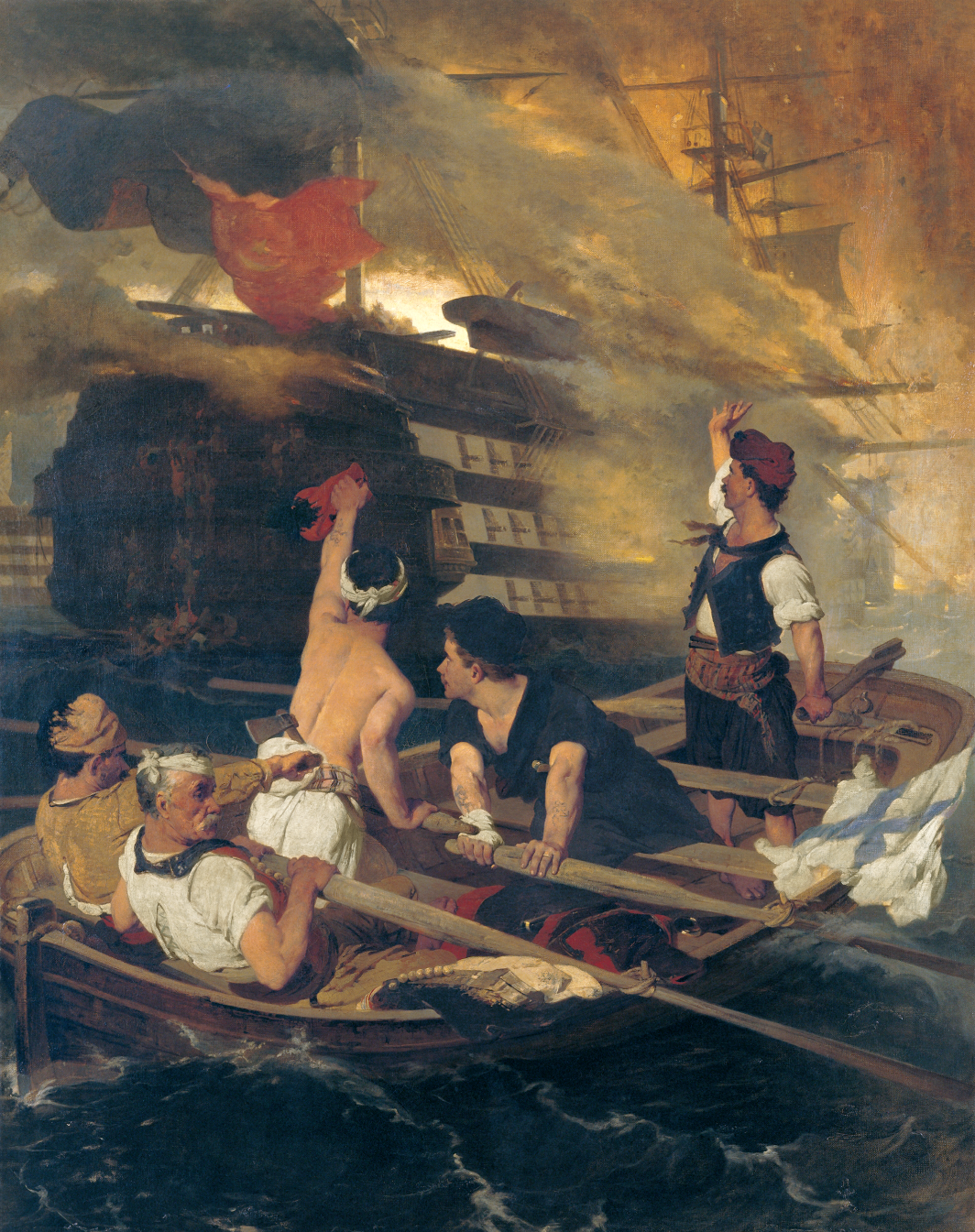 Νικηφόρος Λύτρας, Η πυρπόληση της τουρκικής ναυαρχίδας από τον Κανάρη
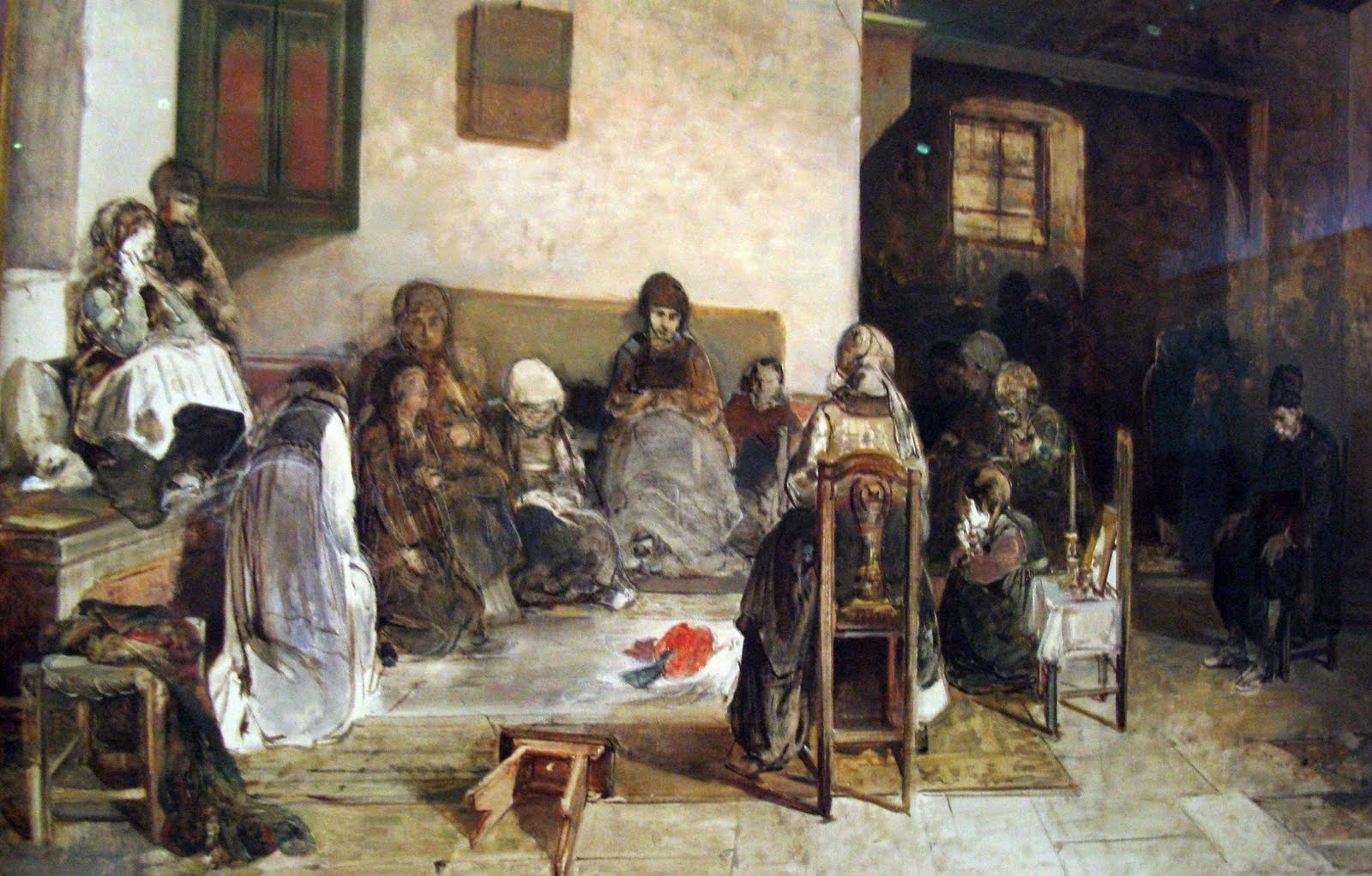 Νικηφόρος Λύτρας-Το Ψαριανό μοιρολόγι
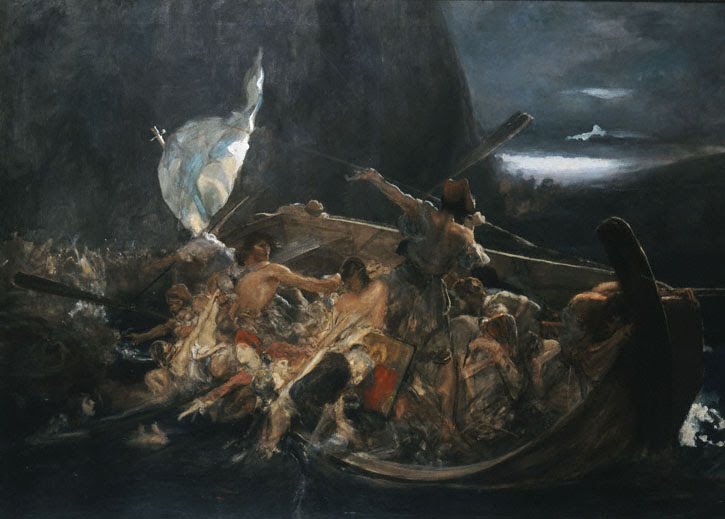 Νικηφόρος Λύτρας, Η πυρπόληση της τουρκικής ναυαρχίδας από τον Κανάρη
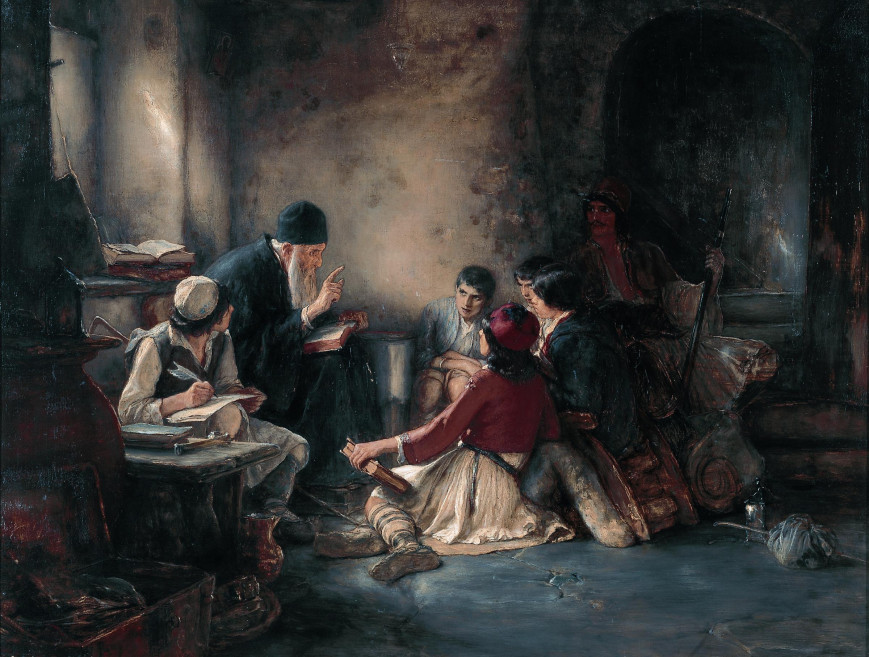 Νικόλαος Γύζης - Κρυφό σχολειό
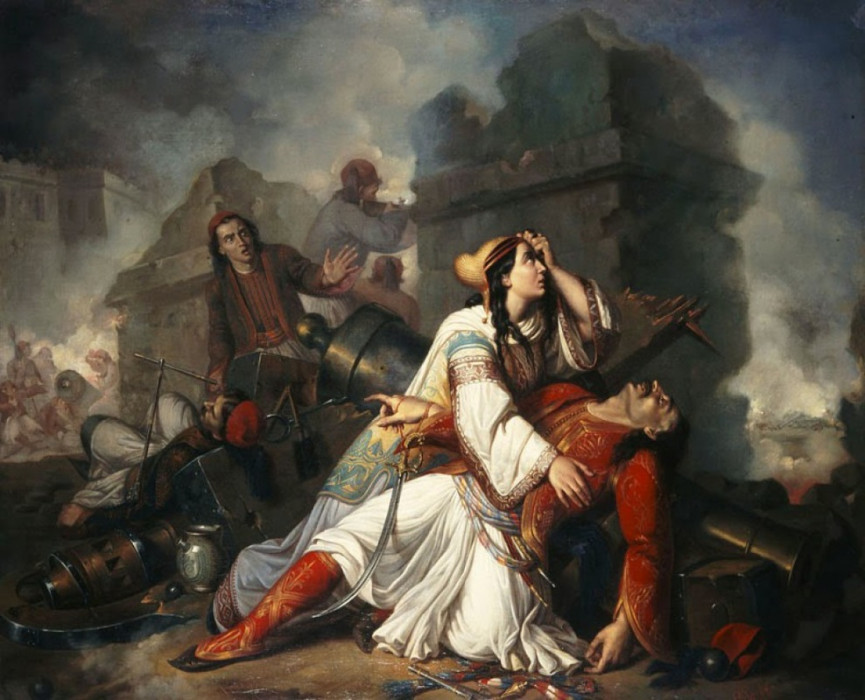 Ντονάτο Φραντσέσκο Ντε Βίβο-Ο θάνατος του Λάμπρου Τζαβέλλα
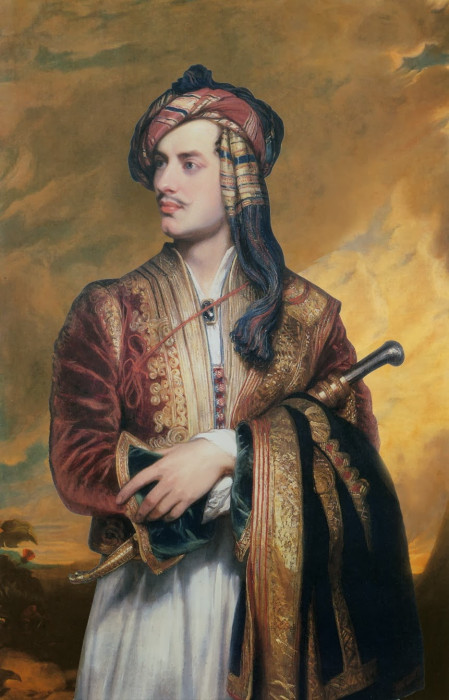 Τόμας Φίλιπς - Λόρδος Βύρων